Szaktanácsadók digitális felkészültsége, továbbképzése
Aktualitások
Székely Erika
Vidékfejlesztési és szaktanácsadási igazgató
Gödöllő, 2019. április 5.
Miről is lesz szó?...
Szaktanácsadók digitális készségfelmérése (Forrás: Dr. Kozári József-Székely Erika: Digitális Agrárstratégia – Digitális agrár szaktanácsadók képzésére vonatkozó program tervezete (PREGA előadás)

Szaktanácsadók digitális képzése (Forrás: Dr. Kozári József-Székely Erika: Digitális Agrárstratégia – Digitális agrár szaktanácsadók képzésére vonatkozó program tervezete (PREGA előadás)

Szaktanácsadói aktualitások
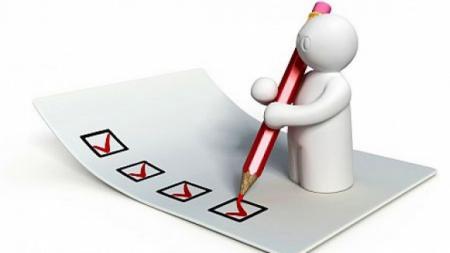 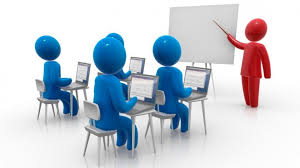 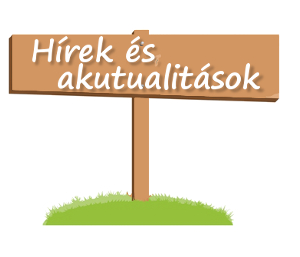 DAS – A mezőgazdasági termeléshez, az üzemvezetéséhez szükséges főbb kompetenciák
Termelés technológia 
Beszerzés és értékesítés
Pénzügyi menedzsment
Humán menedzsment
Stratégia menedzsment
Kapcsolat menedzsment
Vezetői készség
Kockázatkezelés
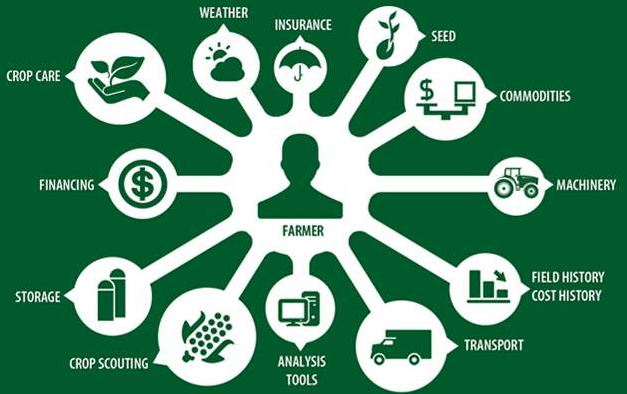 DAS megállapítás
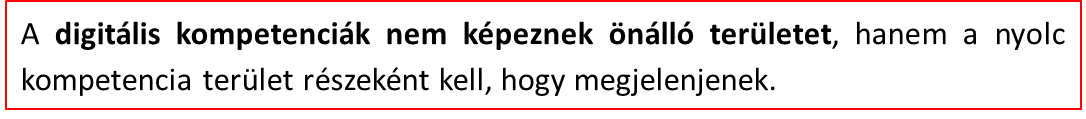 A szaktanácsadók digitális ismeretei
Digitális agrár megoldások ismeretével rendelkezők aránya
A digitális ismeretek bővítését támogató  szaktanácsadók aránya
Digitális ismeretek forrása
Legfontosabbnak ítélt digitális ismeretek
Digitális ismeretek megismerést gátló tényezők
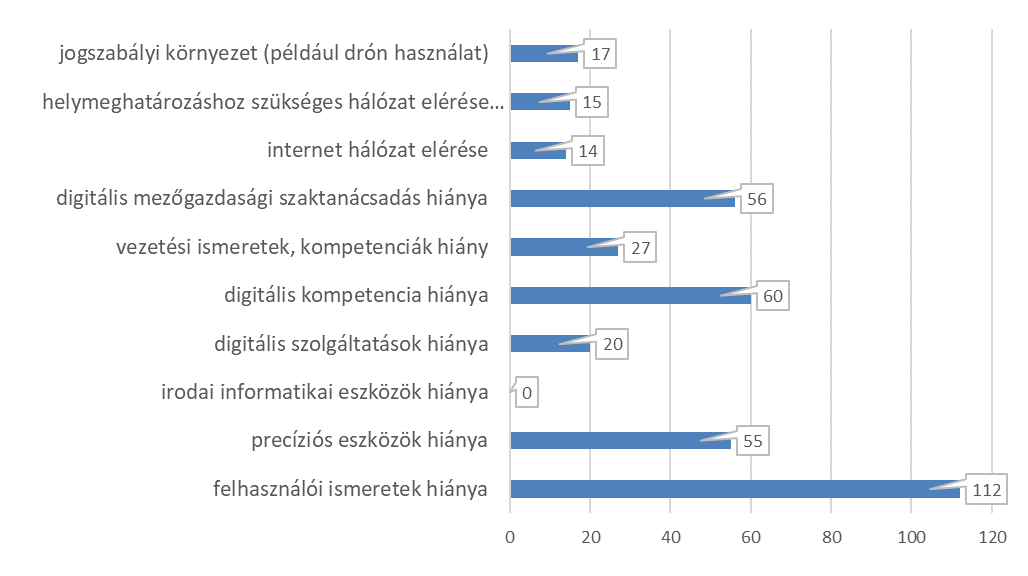 Preferált képzési formák
Infrastruktúra, eszközök, szolgáltatások fejlesztése
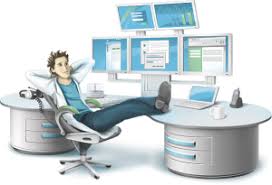 Szükséges eszközök és szolgáltatások 
digitális megoldások adatbázisa, elérhető tudásbázis,
csoportos tanácsadáshoz használható módszertan, tematikák, oktatási anyagok (például: videók, animációk),
digitális mintaüzemek,
szaktanácsadáshoz szükséges digitális eszközök és szolgáltatások.
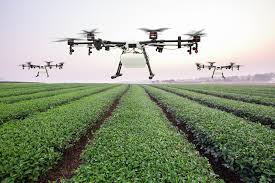 Szaktanácsadói humánerőforrás igény
Termelői potenciál: 45 000 gazdaság, ebből 10 000 gazdaság szaktanácsadók igénybevételére
Tanácsadóként: 30-50 gazdaság 
200-350 fő szaktanácsadó 
A jelenlegi szaktanácsadói létszám megfelelő, de képzést igényel
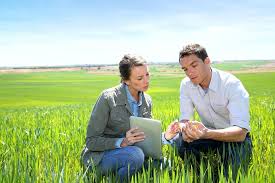 Szaktanácsadók digitális készségfejlesztése
NAK a szaktanácsadásban
Elektronikus rendszerek
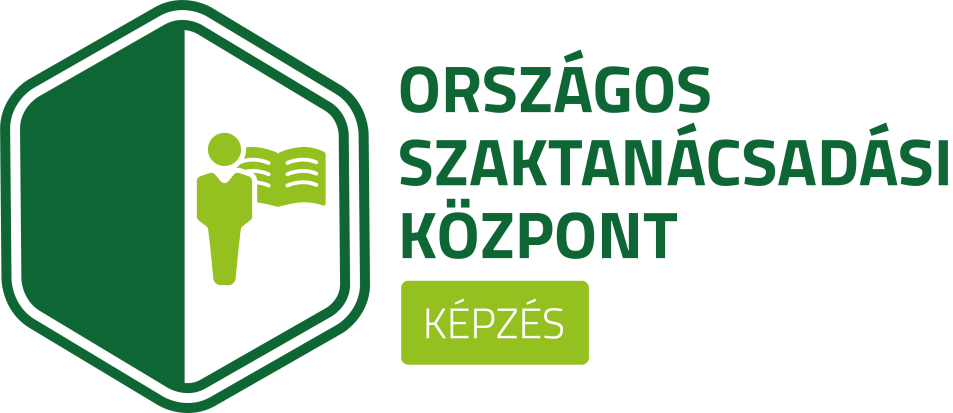 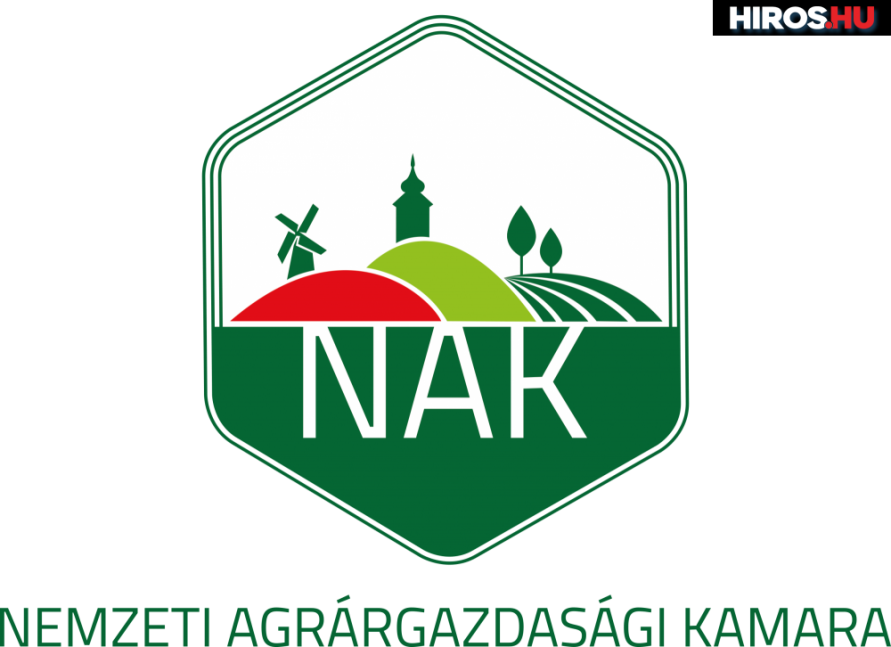 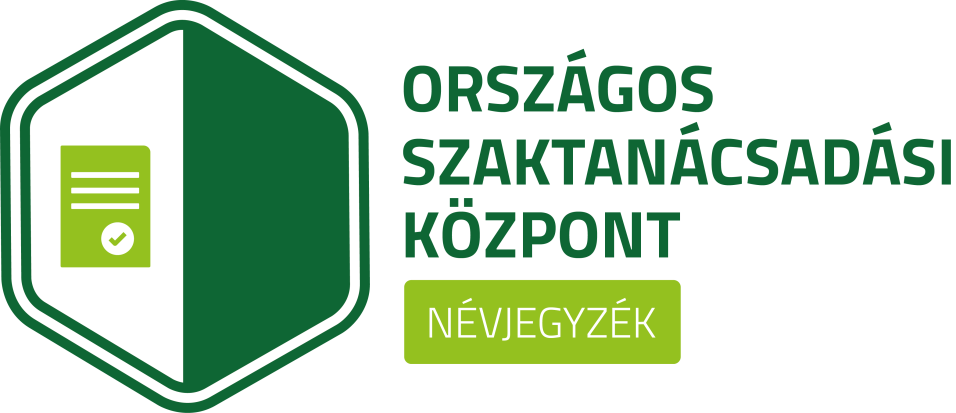 Képzés
Értékelés
NATaB titkárság
Névjegyzék
Nemzetközi kapcsolatok
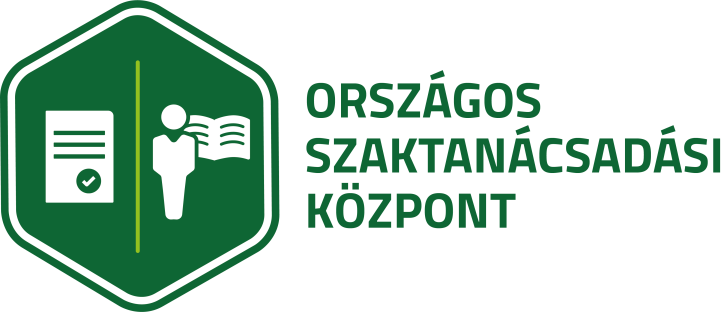 Névjegyzéki szaktanácsadók státusz szerinti alakulása
[Speaker Notes: A 2019. március 26-i állapot szerint 998 fő szaktanácsadót (aktív, felfüggesztett, szüneteltetett) tartunk nyilván.
A 31-50 év között van a legtöbb Aktív szaktanácsadónk.]
2018. évi képzési kötelezettség pótlásának lehetősége
[Speaker Notes: Összesen 288 fő szaktanácsadó kapott pótlási lehetőséget, azonban a megadott határidőig mindössze 68 fő élt a felajánlott pótlási lehetőséggel.]
Felfüggesztett névjegyzéki szaktanácsadók alakulása
[Speaker Notes: A legnagyobb arányban a kreditgyűjtési kötelezettség elmulasztása miatt történt felfüggesztés.
A felfüggesztések elsősorban a 41-50 és a 60-70 év közötti szaktanácsadókat értintette.]
Törölt névjegyzéki szaktanácsadók alakulása
[Speaker Notes: A törléseknél szintén elmondható, hogy legnagyobb arányban a kreditgyűjtési kötelezettség elmulasztása miatt volt szükség 126 fő szaktanácsadónak a törlésére.]
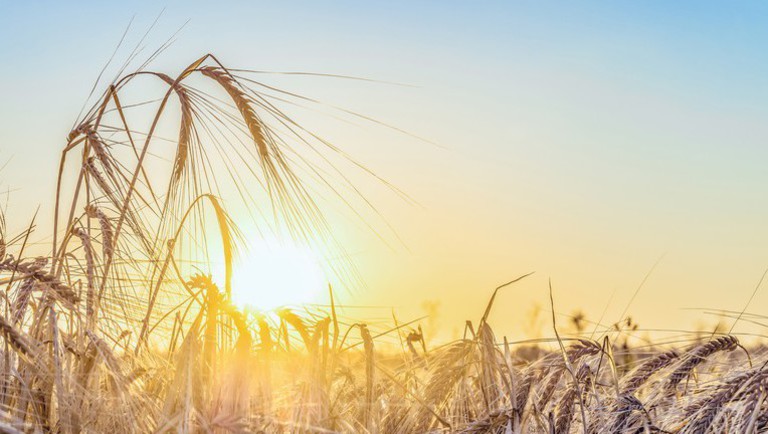 ÚJ RENDELET HAMAROSAN….
Köszönöm a figyelmet!